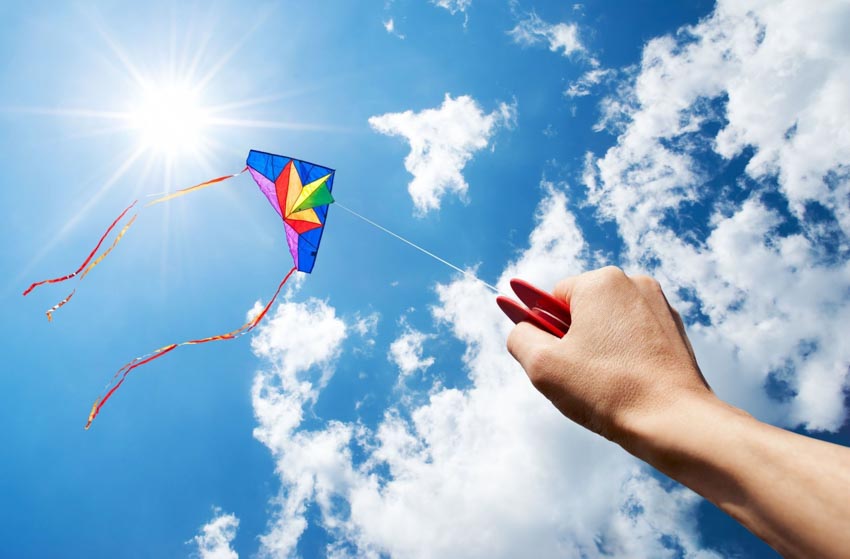 PHÒNG GIÁO DỤC VÀ ĐÀO TẠO NGHI XUÂN
TRƯỜNG TRUNG HỌC CƠ SỞ LAM HỒNG
CHÀO MỪNG  QUÝ THẦY CÔ VỀ DỰ GIỜ THĂM LỚP 7A
NĂM HỌC: 2024 - 2025
HOẠT ĐỘNG KHỞI ĐỘNG
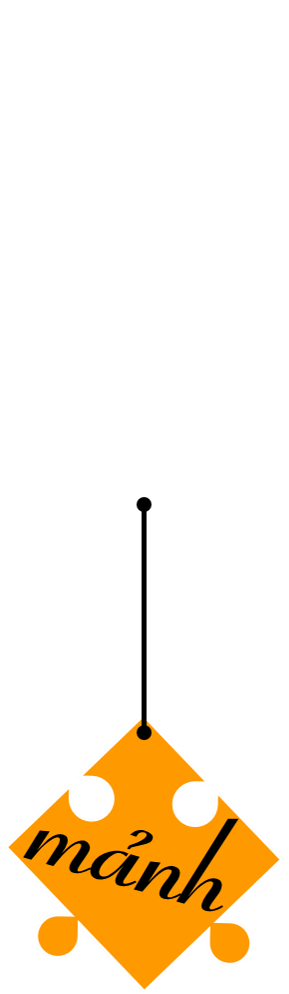 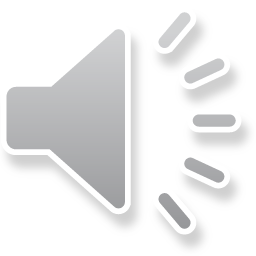 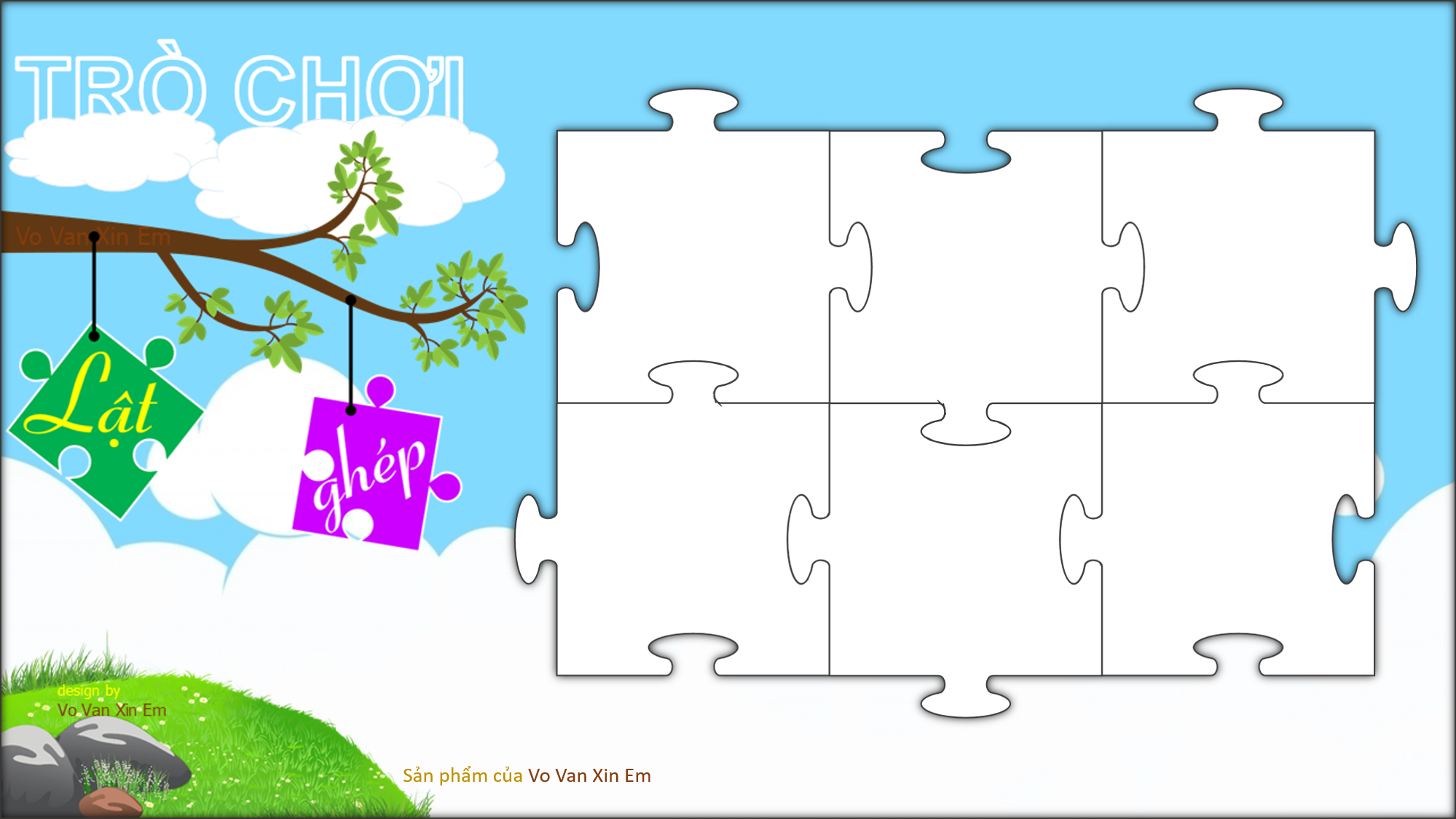 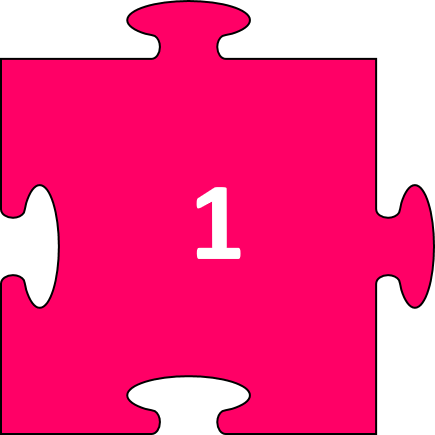 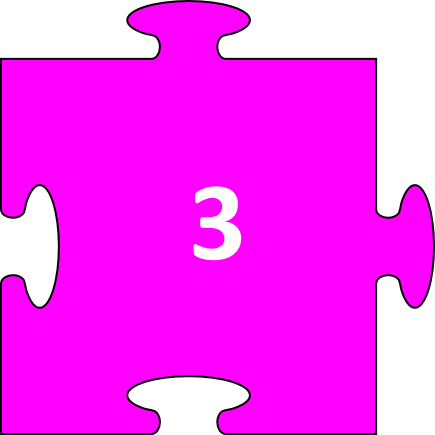 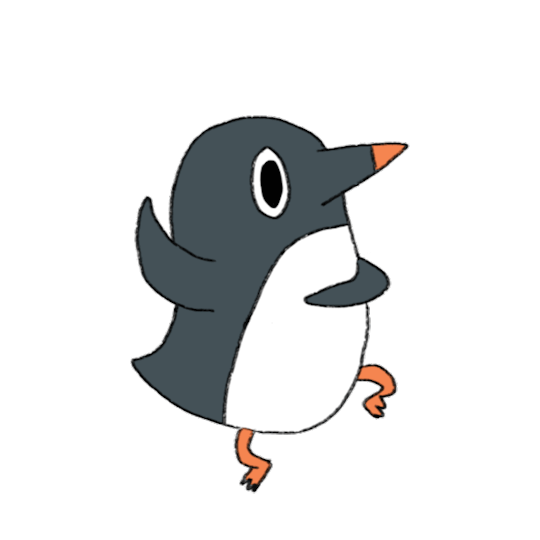 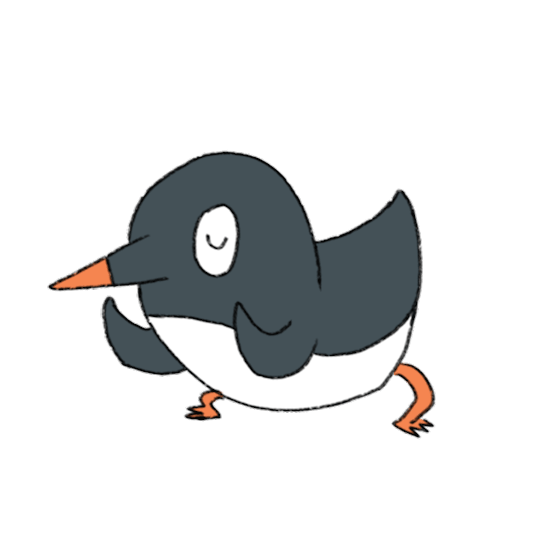 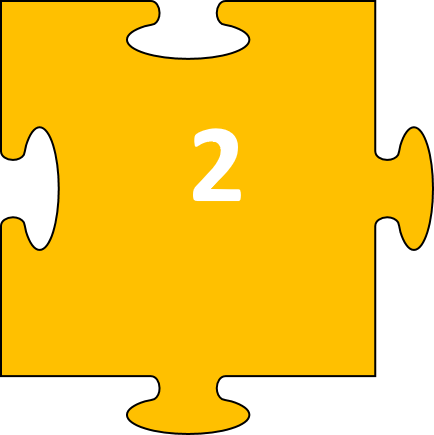 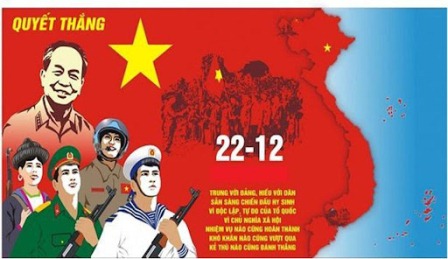 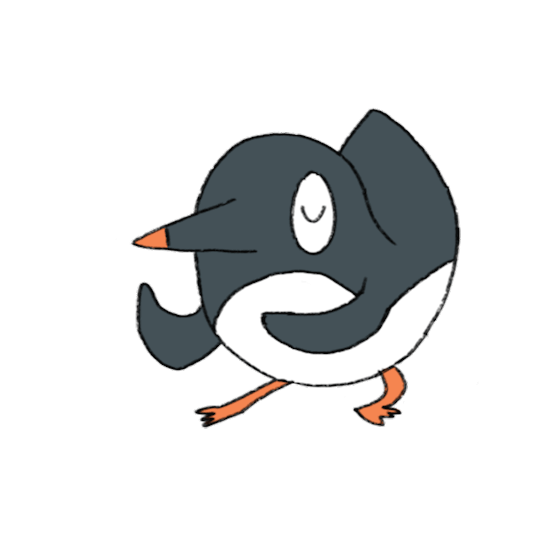 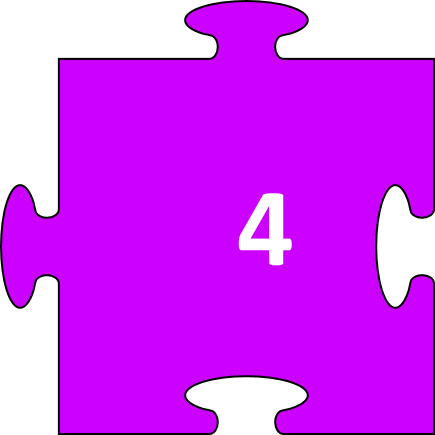 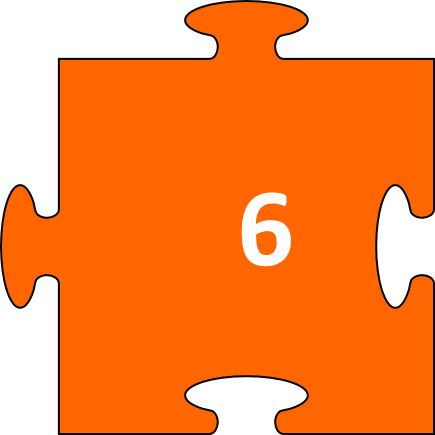 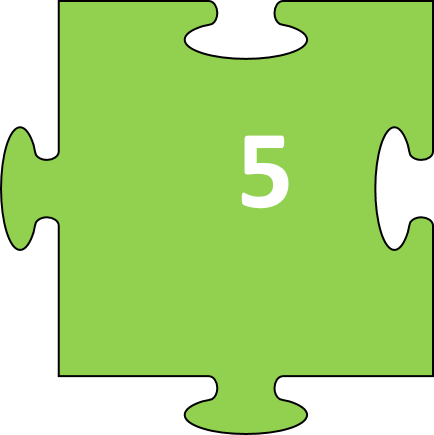 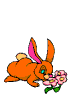 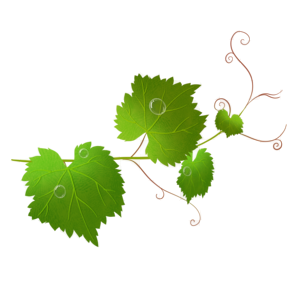 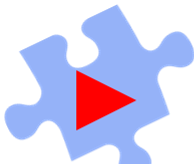 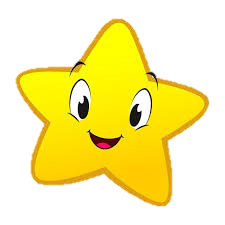 Câu 1: Thời gian chăm sóc cây rừng sau khi trồng là:
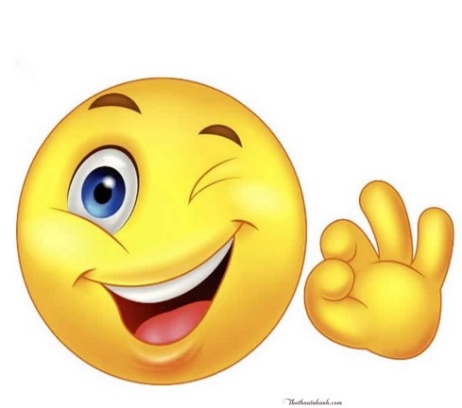 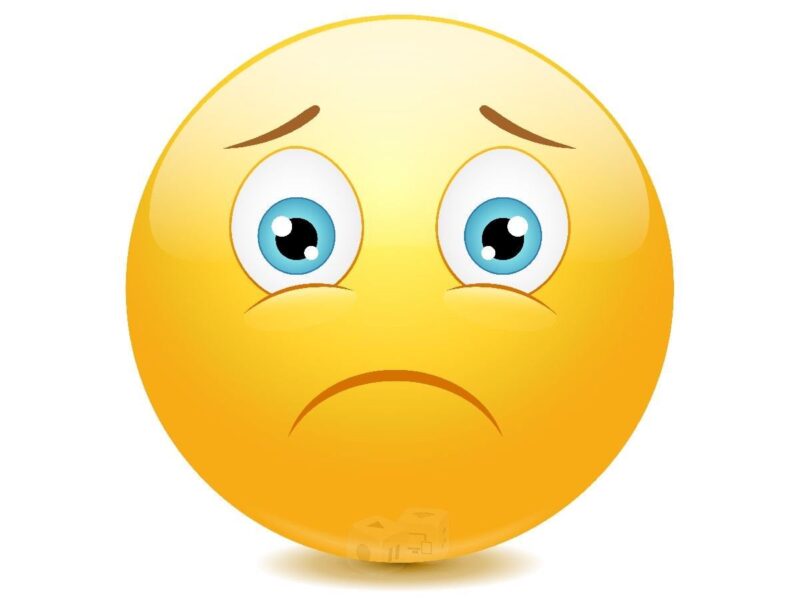 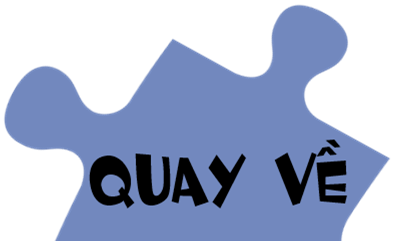 [Speaker Notes: Thày cô nhấn vào đáp án. Sẽ xuất hiện mặt mếu ( nếu sai) hoặc mặt cười ( nếu đúng). Muốn mất mặt mếu thì nhấn tiếp 1 lần nữa vào đáp án đó. Sau đó nhấn vào ngôi sao để quay lại slide có chứa bức tranh bí ẩn.]
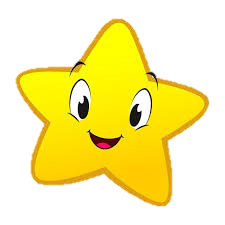 Câu 2: Việc chăm sóc cây rừng được chăm sóc liên tục đến mấy năm?
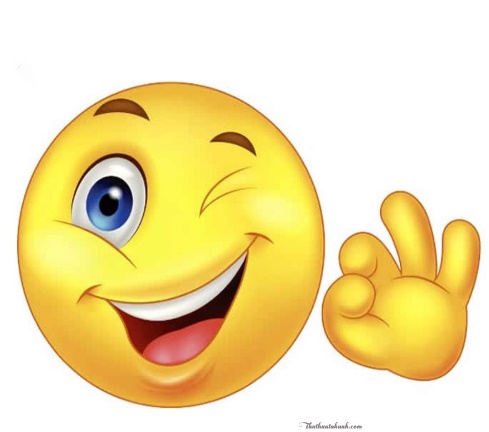 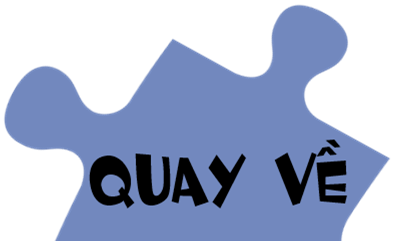 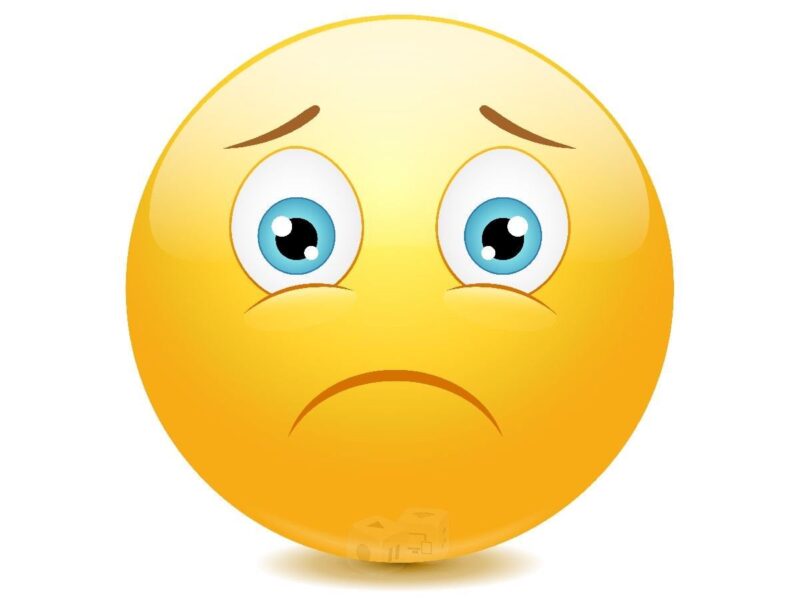 [Speaker Notes: Thày cô nhấn vào đáp án. Sẽ xuất hiện mặt mếu ( nếu sai) hoặc mặt cười ( nếu đúng). Muốn mất mặt mếu thì nhấn tiếp 1 lần nữa vào đáp án đó. Sau đó nhấn vào ngôi sao để quay lại slide có chứa bức tranh bí ẩn.]
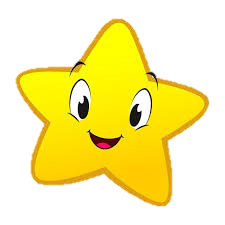 Câu 3: Năm thứ nhất và năm thứ hai mỗi năm chăm sóc:
D. 5 đến 6 lần
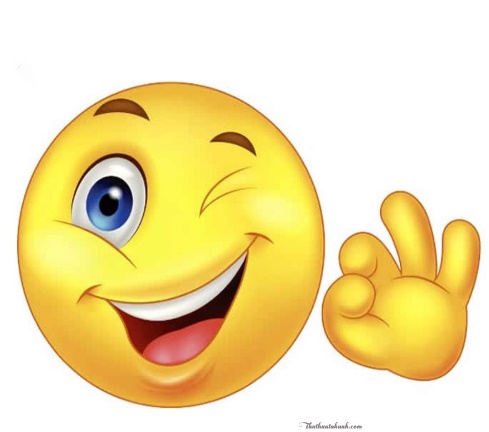 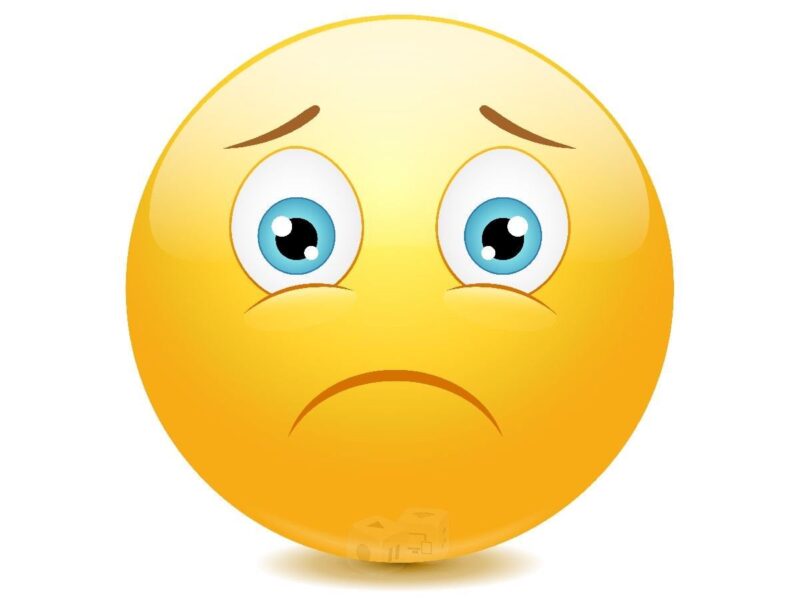 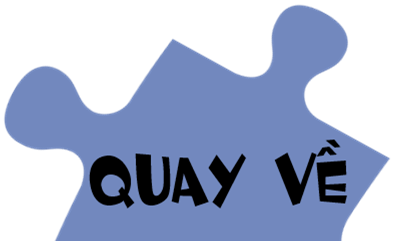 [Speaker Notes: Thày cô nhấn vào đáp án. Sẽ xuất hiện mặt mếu ( nếu sai) hoặc mặt cười ( nếu đúng). Muốn mất mặt mếu thì nhấn tiếp 1 lần nữa vào đáp án đó. Sau đó nhấn vào ngôi sao để quay lại slide có chứa bức tranh bí ẩn.]
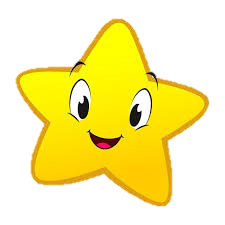 Câu 4: Năm thứ ba và thứ tư mỗi năm mỗi  chăm sóc từ
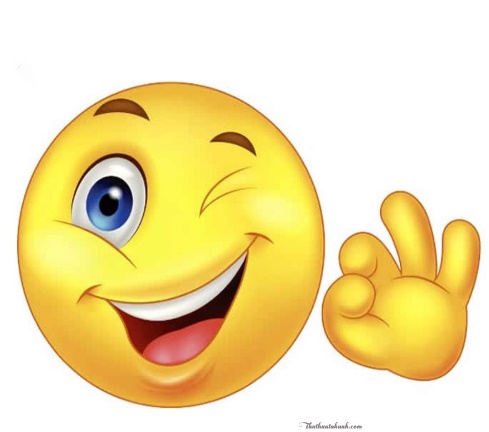 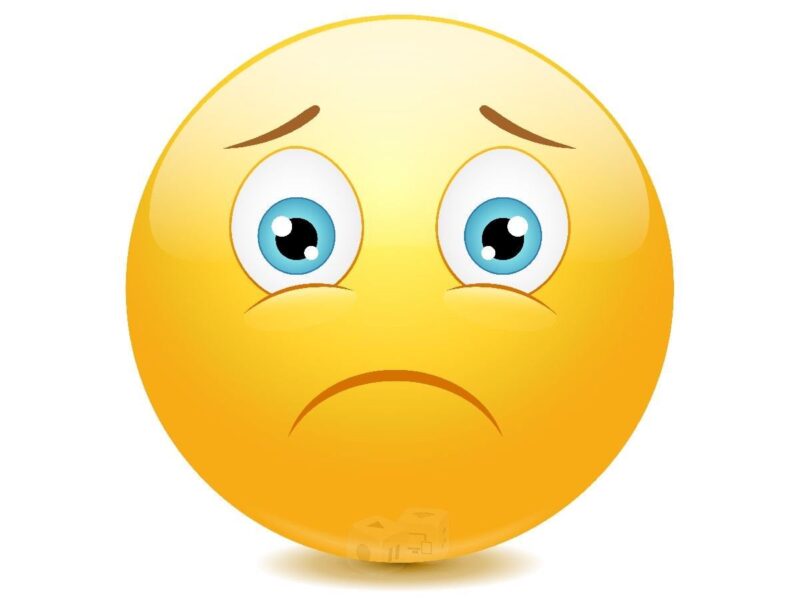 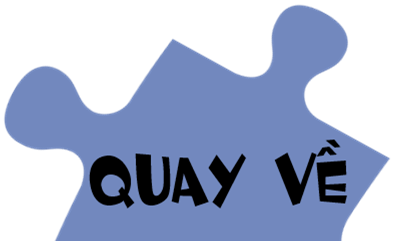 [Speaker Notes: Thày cô nhấn vào đáp án. Sẽ xuất hiện mặt mếu ( nếu sai) hoặc mặt cười ( nếu đúng). Muốn mất mặt mếu thì nhấn tiếp 1 lần nữa vào đáp án đó. Sau đó nhấn vào ngôi sao để quay lại slide có chứa bức tranh bí ẩn.]
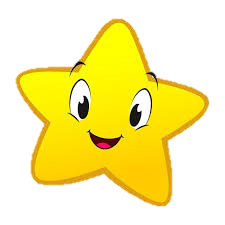 Câu 5: Những công việc chăm sóc cây rừng là:
A. Xới đất, làm cỏ, làm rào bảo vệ, tỉa và dặm cây
B. Xới đất, vun gốc, làm cỏ, bón phân, phát quang
C. Làm cỏ, xới đất, vun gốc, bón phân, tỉa và trồng dặm, phát quang
D.Làm hàng rào bảo vệ, xới đất, vun gốc, bón thúc, tỉa và trồng dặm, phát quang cây hoang dại
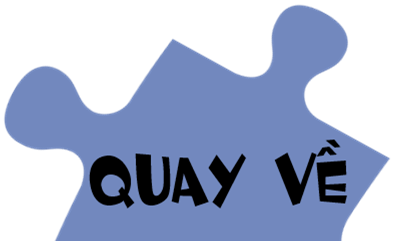 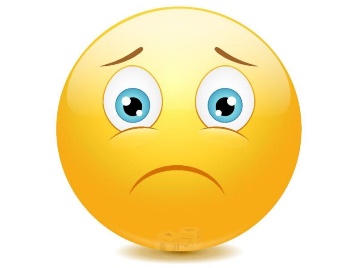 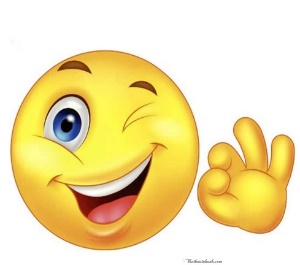 [Speaker Notes: Thày cô nhấn vào đáp án. Sẽ xuất hiện mặt mếu ( nếu sai) hoặc mặt cười ( nếu đúng). Muốn mất mặt mếu thì nhấn tiếp 1 lần nữa vào đáp án đó. Sau đó nhấn vào ngôi sao để quay lại slide có chứa bức tranh bí ẩn.]
Câu 6. Quy trình trồng cây rừng gồm mấy bước:
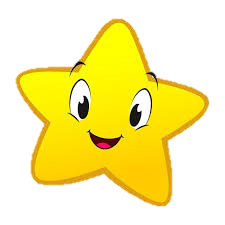 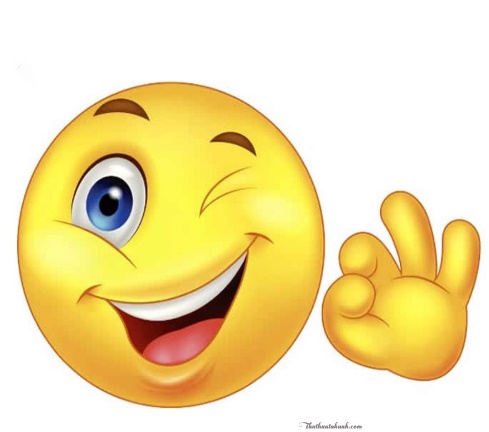 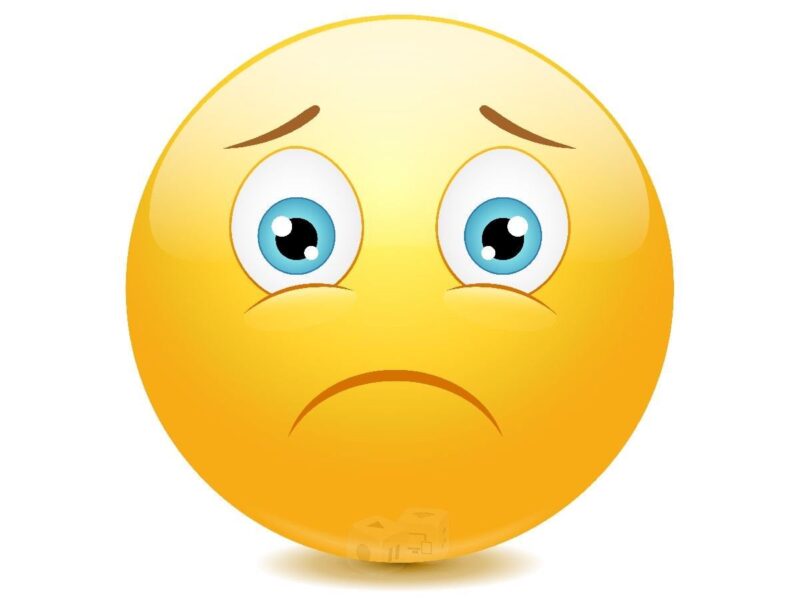 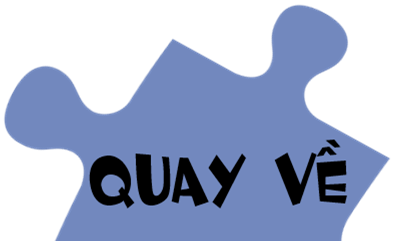 [Speaker Notes: Thày cô nhấn vào đáp án. Sẽ xuất hiện mặt mếu ( nếu sai) hoặc mặt cười ( nếu đúng). Muốn mất mặt mếu thì nhấn tiếp 1 lần nữa vào đáp án đó. Sau đó nhấn vào ngôi sao để quay lại slide có chứa bức tranh bí ẩn.]
BÀI 7: BẢO VỆ RỪNG
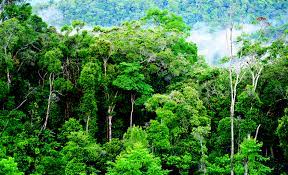 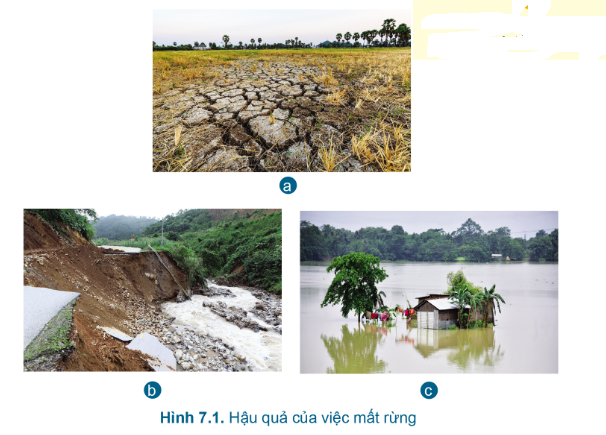 Các hình ảnh trong Hình 7.1 có liên quan gì đến việc mất rừng?
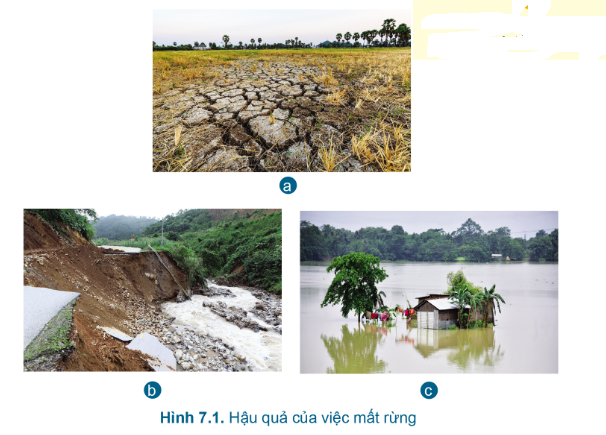 Đất khô hạn, nứt nẻ; sạt lở đất, lũ lụt hạn hán xảy ra do bị mất rừng
Quan sát Hình 7.2 và cho biết tình hình rừng ở nước ta diễn biến như thế nào?
Tình hình rừng ở nước ta diễn biến từ năm 1943 đến năm 2020, rừng tự nhiên có xu hướng giảm, độ che phủ rừng không ổn định.
=> Rừng ở nước ta đang bị tàn phá nghiêm trọng, diện tích rừng tự nhiên ngày càng bị thu hẹp, diện tích độ che phủ của rừng giảm nhanh, diện tích đồi trọc, đất hoang ngày càng tăng.
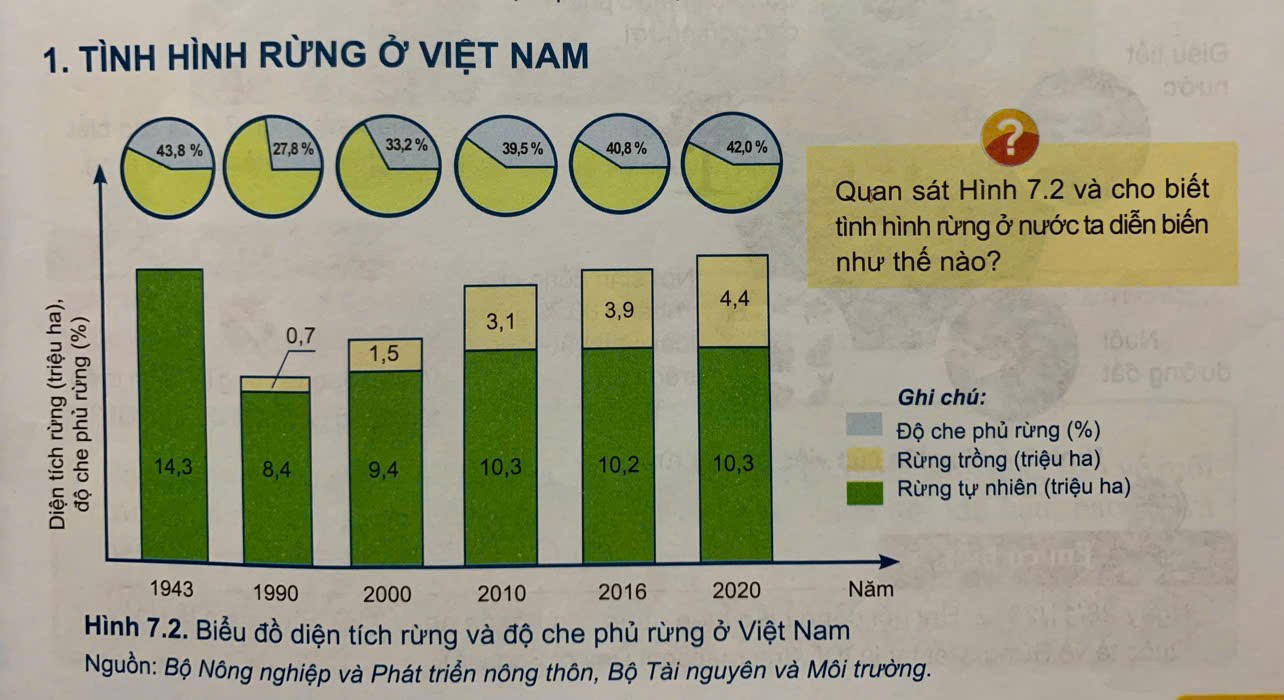 BÀI 7:  BẢO VỆ RỪNG
1. Tình hình rừng ở Việt Nam
- Rừng nước ta trong thời gian qua bị tàn phá nghiêm trọng, diện tích và độ che phủ của rừng giảm nhanh; diện tích đồi trọc, đất hoang ngày càng tăng.
1. Dựa vào Hình 7.3, em hãy nêu nguyên nhân, hậu quả của việc mất rừng?Hoàn thành vào phiếu học tập số 1                                                                       PHIẾU HỌC TẬP SỐ 1
ĐÁP ÁN PHIẾU HỌC TẬP SỐ 1
1. Dựa vào Hình 7.3, em hãy nêu nguyên nhân, hậu quả của việc mất rừng?
* Nguyên nhân:
Hình a: Nạn cháy rừng
Hình d: Săn bắt, nuôi nhốt động vật hoang dã
Hình g: Khai thác lâm sản tự do bừa bãi
*Hậu quả của việc mất rừng:
Hình b. Đất đai bị xói mòn
Hình c: Gây ra lũ lụt
Hình e: Gây ra hạn hán, thiếu nước trầm trọng 
=> Hậu quả: tình trạng biến đổi khí hậu, hiệu ứng nhà kính làm trái đất ấm dần lên, hạn hán, nước biển dâng cao, ô nhiễm môi trường, đói kém…
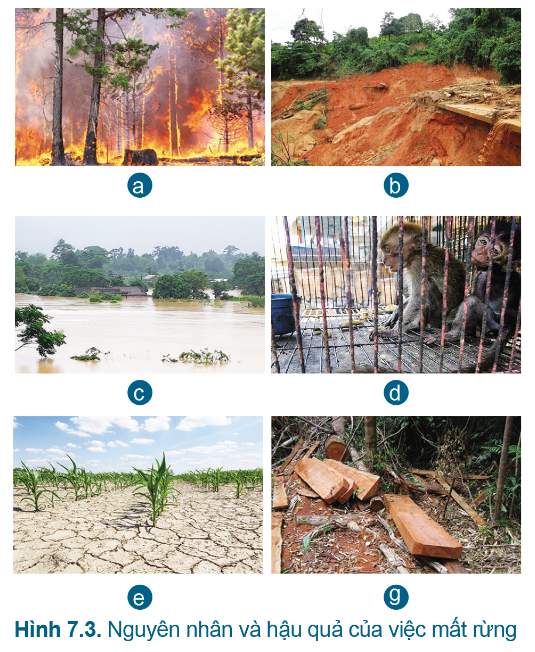 PHIẾU HỌC TẬP SỐ 1 1. Dựa vào Hình 7.3, em hãy nêu nguyên nhân, hậu quả của việc mất rừng?
ĐÁP ÁN PHIẾU HỌC TẬP SỐ 1
Nguyên nhân làm rừng bị suy giảm
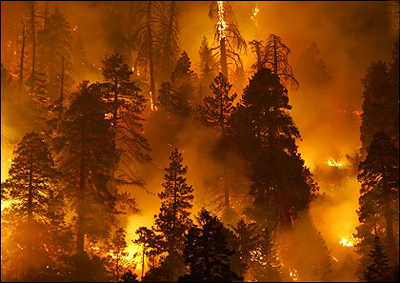 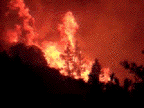 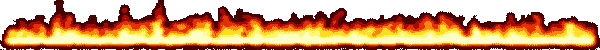 Cháy rừng
Nguyên nhân làm rừng bị suy giảm
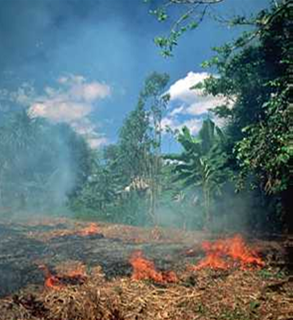 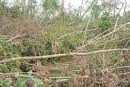 Gió bão
Đốt rừng làm nương rẫy
Nguyên nhân làm rừng bị suy giảm
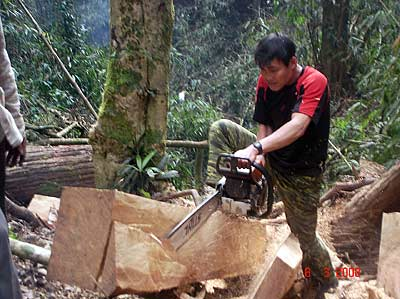 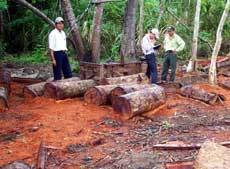 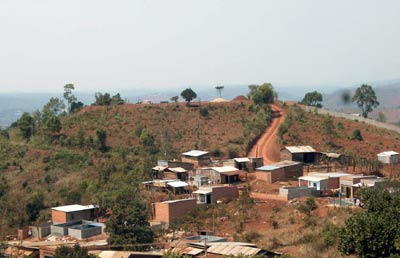 Phá rừng lấy gỗ
Lấy đất làm nhà
Nguyên nhân làm rừng bị suy giảm
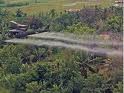 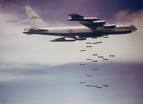 Chất độc màu da cam
Chiến tranh
Nêu taùc haïi cuûa vieäc phaù röøng?
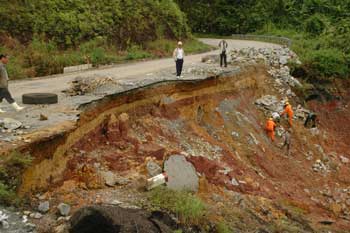 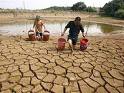 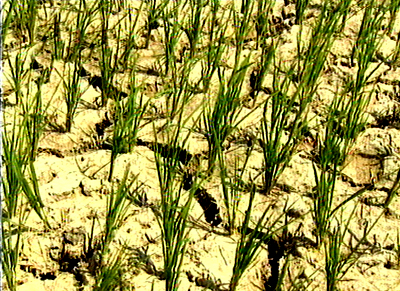 S¹t lë ë Qu¶ng B×nh
Hạn hán
Taùc haïi cuûa vieäc phaù röøng?
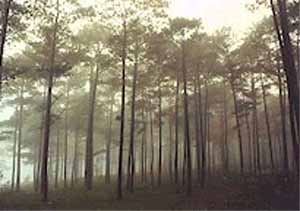 Ô nhiễm không khí
Taùc haïi cuûa vieäc phaù röøng?
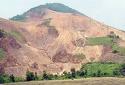 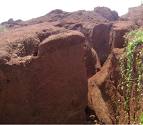 Xói mòn
Taùc haïi cuûa vieäc phaù röøng?
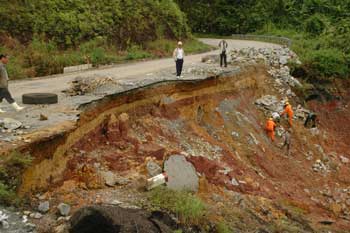 Sạt lở đất ở Quảng Bình
Taùc haïi cuûa vieäc phaù röøng?
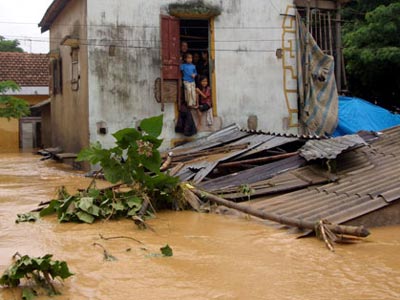 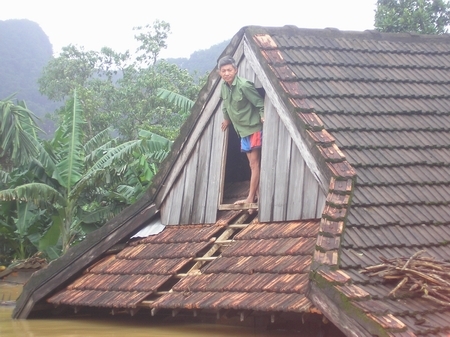 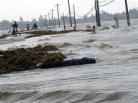 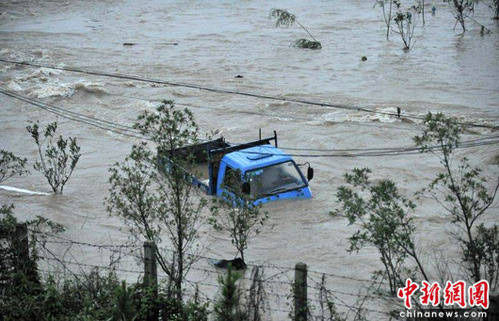 Lũ lụt ở Tuyên Hóa - Quảng Bình
Taùc haïi cuûa vieäc phaù röøng?
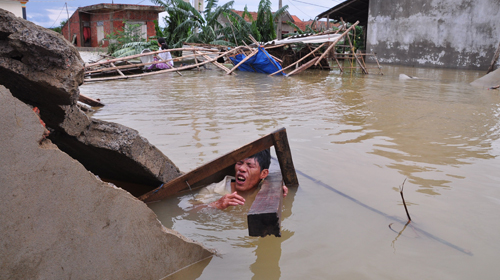 Lò lôt ë Qu¶ng Ninh – Qu¶ng Bình
Taùc haïi cuûa vieäc phaù röøng?
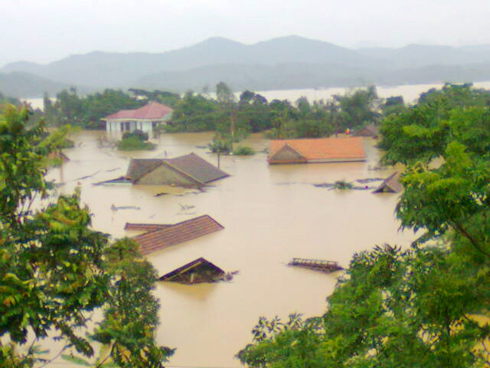 Lò lôt ë Minh Hãa – Qu¶ng Bình
2. Em sẽ làm gì để góp phần giảm thiểu thiên tai (lũ lụt, hạn hán, …)
- Dọn vệ sinh, bảo vệ môi trường sống.
- Ngăn chặn các hành vi chặt phá rừng và báo cáo các cơ quan chức năng nếu phát hiện ra hành vi phá hoại.
- Tuyên truyền để mọi người có ý thức bảo vệ rừng nói riêng và bảo vệ môi trường nói chung.
Quan sát Hình 7.4 và cho biết ý nghĩa của việc bảo vệ rừng?
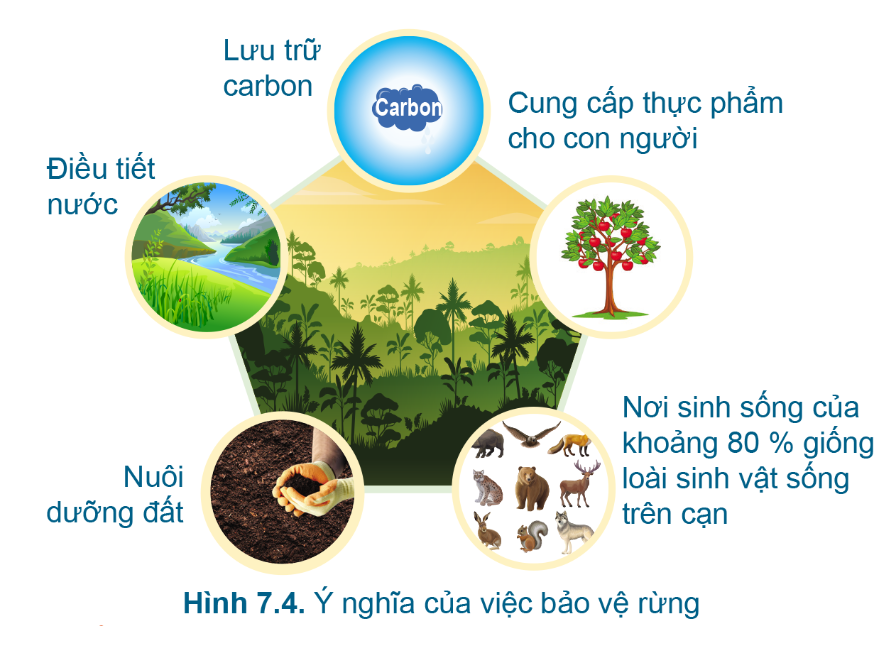 Quan sát Hình 7.4 và cho biết ý nghĩa của việc bảo vệ rừng?
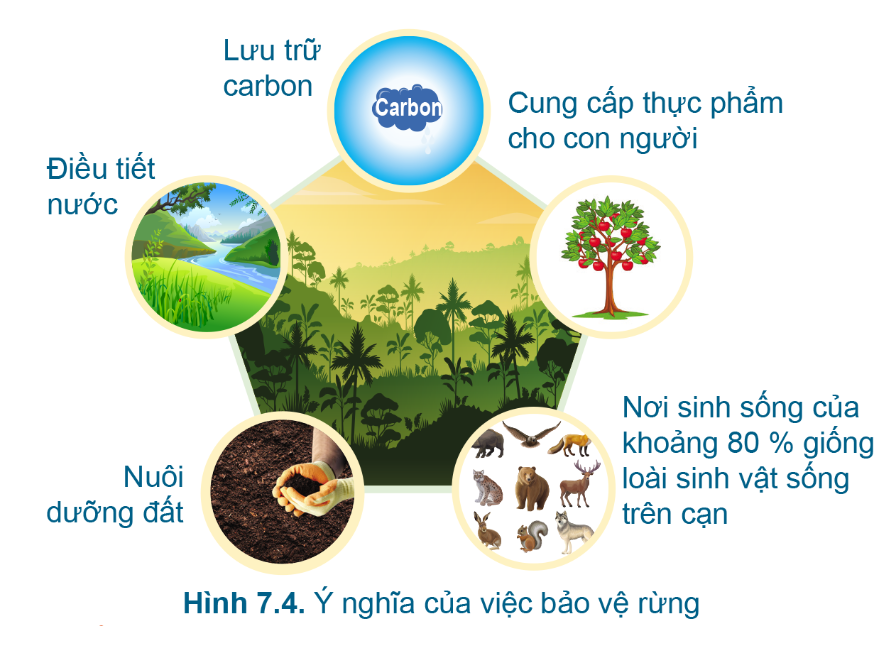 - Lưu trữ carbon
- Cung cấp thực phẩm cho con người
- Nơi sinh sống của khoảng 80% giống loài sinh vật sống trên cạn
- Nuôi dưỡng đất
- Điều tiết nước
TIẾT 16: BÀI 7: BẢO VỆ RỪNG
1. Tình hình rừng ở Việt Nam
Rừng nước ta trong thời gian qua bị phá nghiêm trọng, diện tích và độ che phủ của rừng giảm nhanh; diện tích đồi trọc, đất hoang ngày càng tăng.
2. Ý nghĩa của việc bảo vệ rừng
Bảo vệ rừng là bảo vệ tài nguyên đa dạng sinh học, bảo vệ môi trường sinh thái, giảm thiểu biến đổi khí hậu, bảo vệ cuộc sống của con người.
3. Bảo vệ rừng
Em hãy nêu mục đích bảo vệ rừng?
Em hãy nêu một số biện pháp bảo vệ rừng?
- Một số biện pháp bảo vệ rừng: Để bảo vệ rừng cần triển khai đồng bộ nhiều biện pháp:
   + Cá nhân, tổ chức kinh doanh rừng, đất rừng phải được Nhà nước cho phép theo quy định của pháp Luật
   + Tổ chức định canh, định cư cho người dân, phòng chống cháy rừng, quản lí chăn thả vật nuôi
   + Nâng cao nhận thức, năng lực thực thi pháp luật bảo vệ rừng.
   + Nghiêm cấm và ngăn chặn mọi hành vi phá hoại tài nguyên rừng, đất rừng.
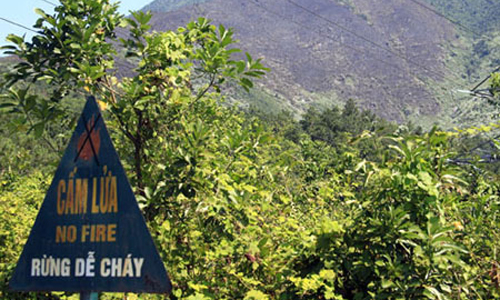 BÀI 7:  BẢO VỆ RỪNG
1. Tình hình rừng ở Việt Nam
2. Ý nghĩa của việc bảo vệ rừng
3. Bảo vệ rừng
3.1. Mục đích
- Giữ gìn tài nguyên rừng, đất rừng hiện có đồng thời tạo điều kiện thuận lợi để rừng phát triển.
3.2. Biện pháp
- Ngăn chặn và nghiêm cấm phá hoại tài nguyên rừng, đất rừng.
- Kinh doanh rừng, đất rừng phải được Nhà nước cho phép
- Phòng chống cháy rừng.
LUYỆN TẬP
Trong các hoạt động ở Hình 7.5, hoạt động nào bảo vệ rừng, hoạt động nào làm suy giảm tài nguyên rừng? Vì sao?
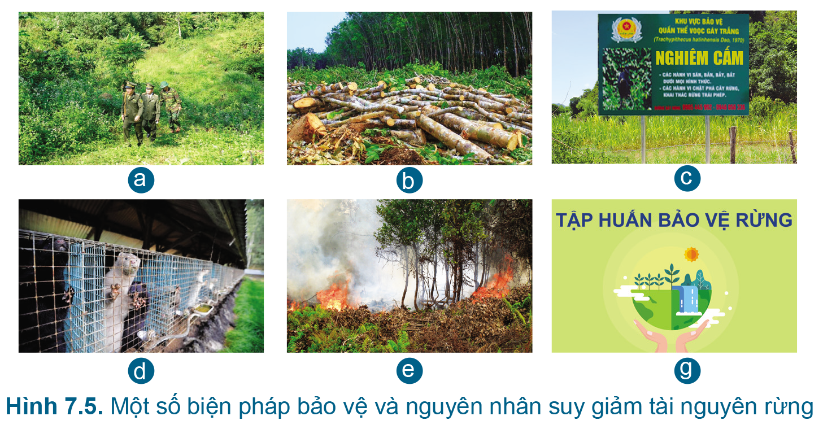 LUYỆN TẬP
Trong các hoạt động ở Hình 7.5, hoạt động nào bảo vệ rừng, hoạt động nào làm suy giảm tài nguyên rừng? Vì sao?
Hình 7.5, ta thấy:
- Hoạt động bảo vệ rừng: 
Hình a: Kiểm lâm đang đi tuần tra rừng
Hình c: Có treo biển Nghiêm cấm chặt phá, phá hoại rừng
Hình g: Tổ chức tập huấn nâng cao nhận thức bảo vệ rừng cho người dân
- Hoạt động làm suy giảm tài nguyên rừng:
Hình b: Chặt phá rừng bừa bãi
Hình d: Săn bắt, nuôi nhốt thú rừng
Hình e: Đốt rừng, cháy rừng
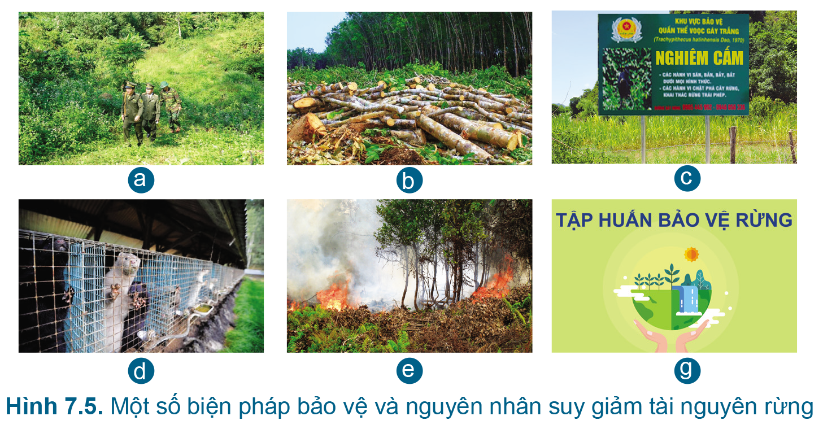 HOẠT ĐỘNG NHÓM
Các em có 4 phút để hoạt động cá nhân.
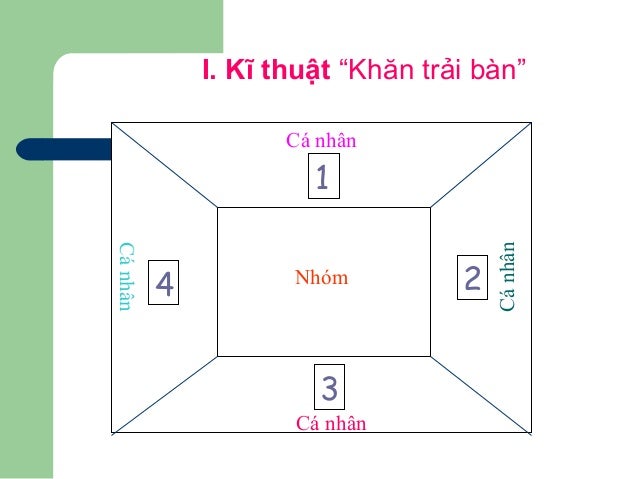 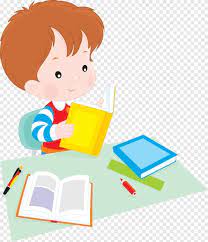 4 phút
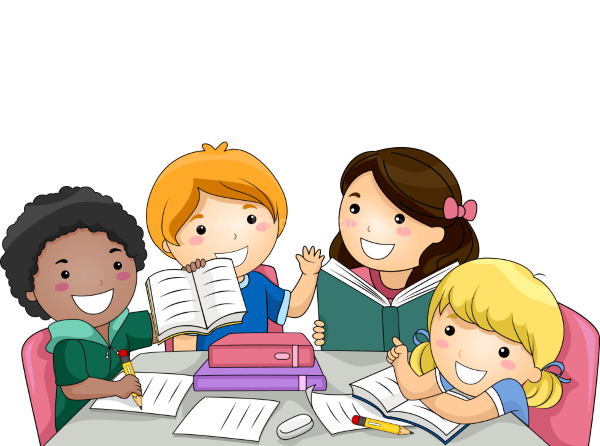 5 phút hoạt động nhóm để hoàn thành bài tập lên bảng nhóm.
5 phút
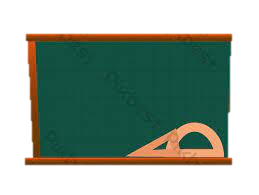 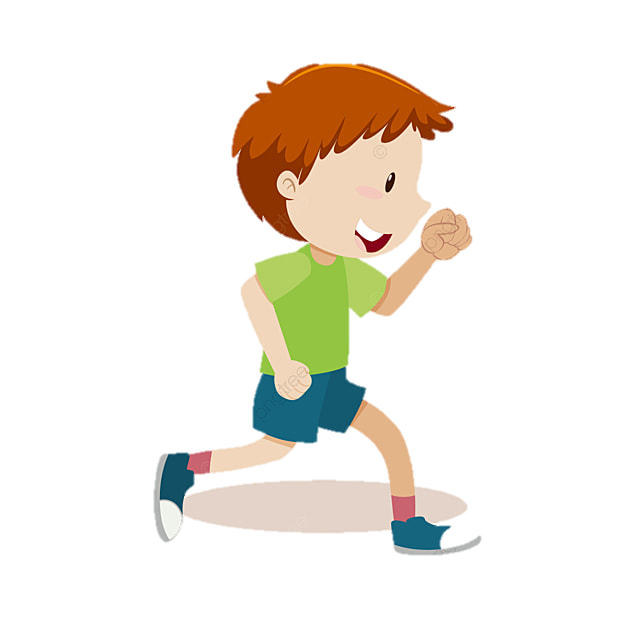 2 nhóm nhanh nhất lên treo bài lên bảng.
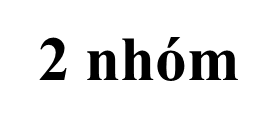 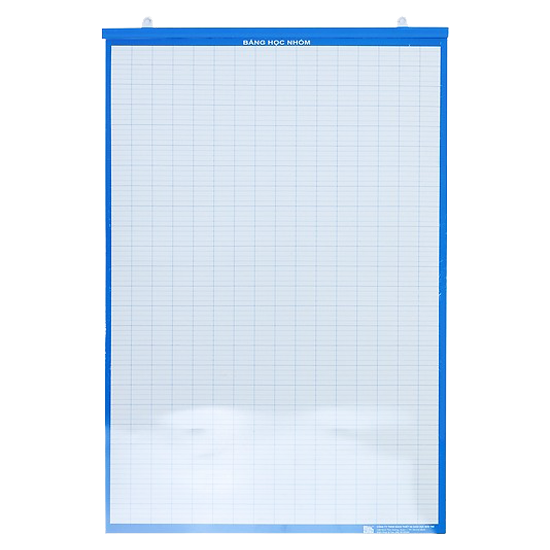 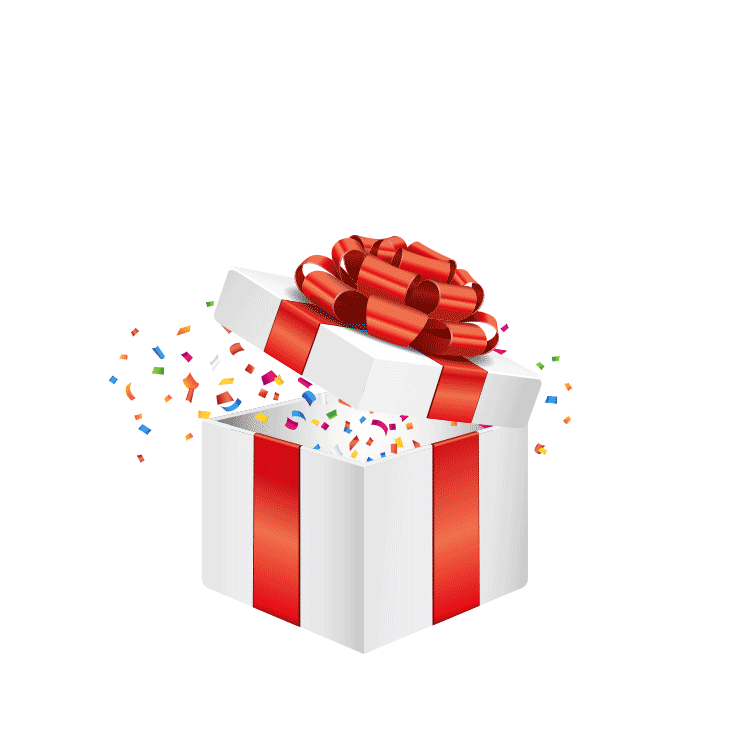 Nếu bài làm đúng, nhóm được chọn một món quà.
HĐ:
CÁ NHÂN
HĐ:
NHÓM
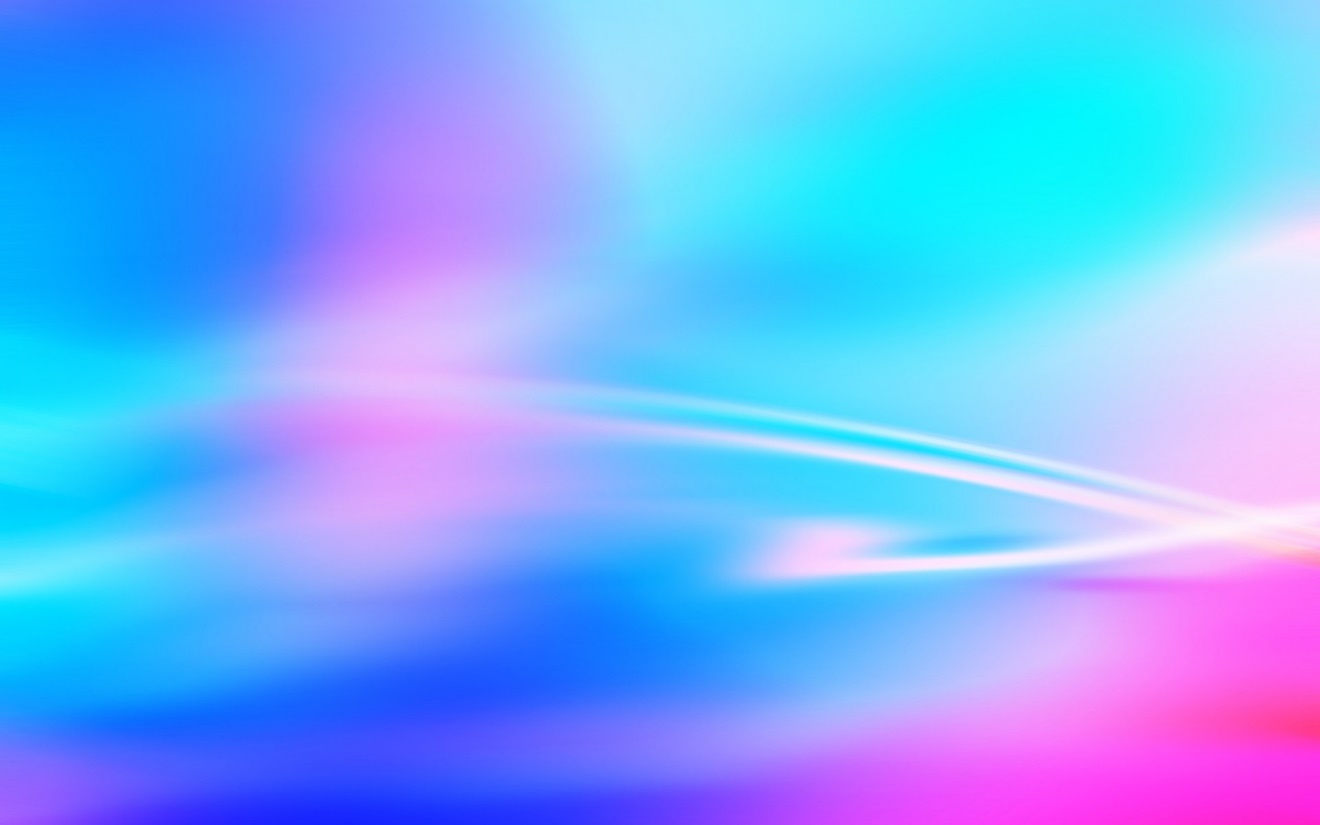 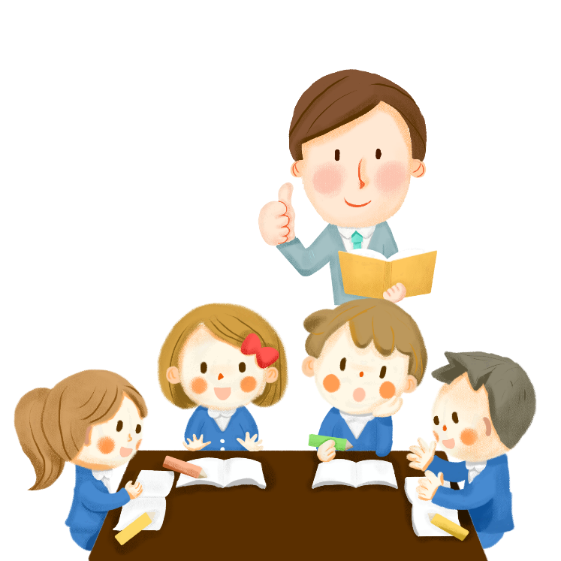 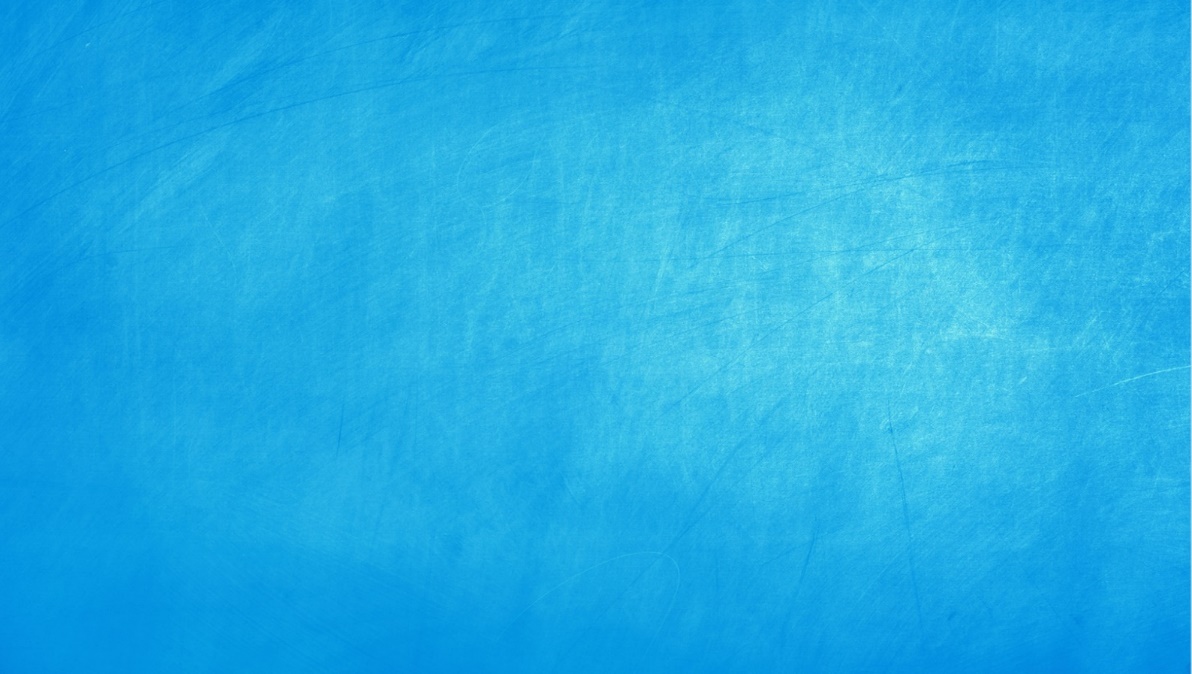 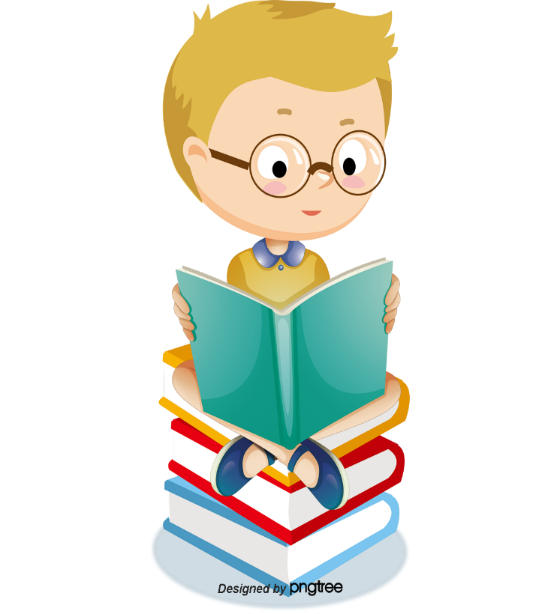 [Speaker Notes: Cá nhân nghiên cứu hoàn thành phần bảng của mình trong 4 phút.
Hoạt động nhóm thống nhất kết quả, trình bày sản phẩm chung của nhóm vào phiếu học tập trong 5 phút.]
HOẠT ĐỘNG
VẬN DỤNG
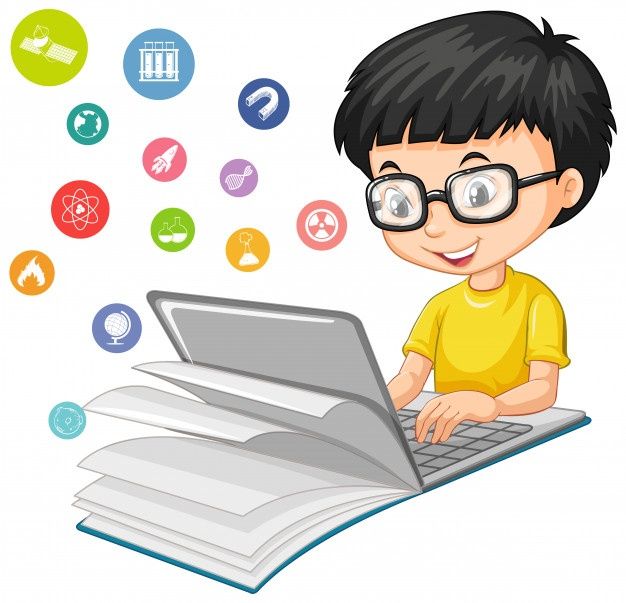